PHENIX EmCal PbSc in SeaQuest, FNAL
A. Durum for IHEP group, June 08,2018
EmCal PbSc others structure
Inside sectors 
Alarm system – door ajar, heat, water, smoke detectors
HV current monitoring system
LV, HV, Signals cables, Arcnet cables to load FPGA
PMTs
PMT’s bases – one base for four PMT FEU115M
FEMs with trigger cards and triggers cables
Cooling system – fans
Onboard pin diodes for online monitoring system
Outside sectors
LV and HV power supply
REF FEM for online monitoring system
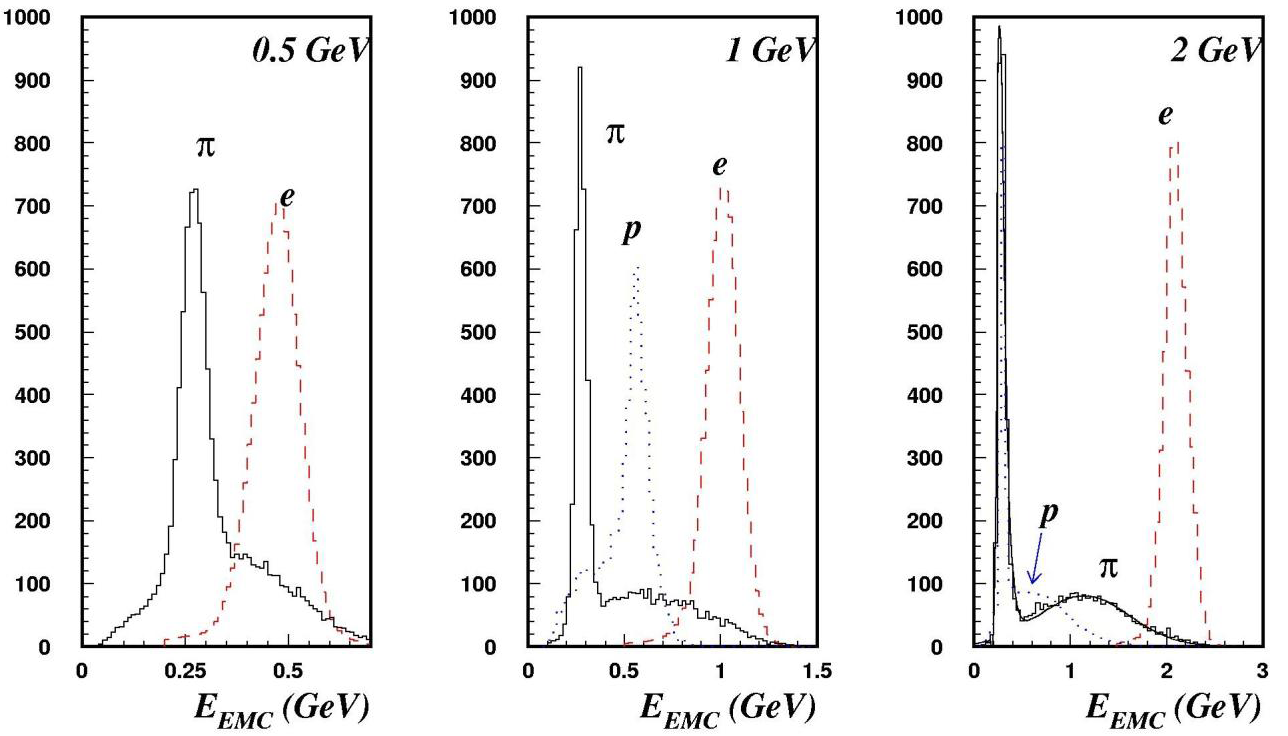 PID
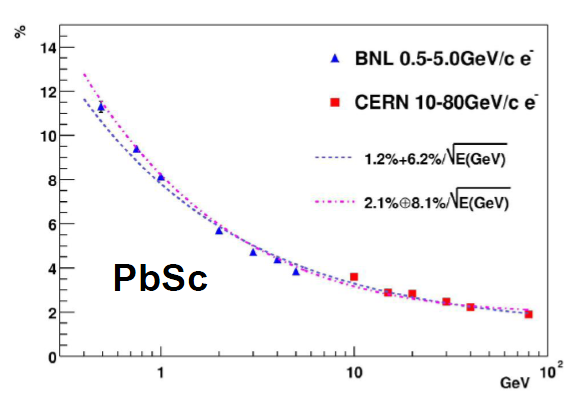 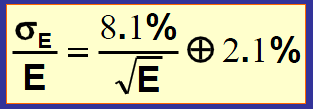 EmCal PbSc PerformanceUncalibrated Tower Summary from Run16
EmCal PbSc PerformanceLaser Monitoring Data from Run16
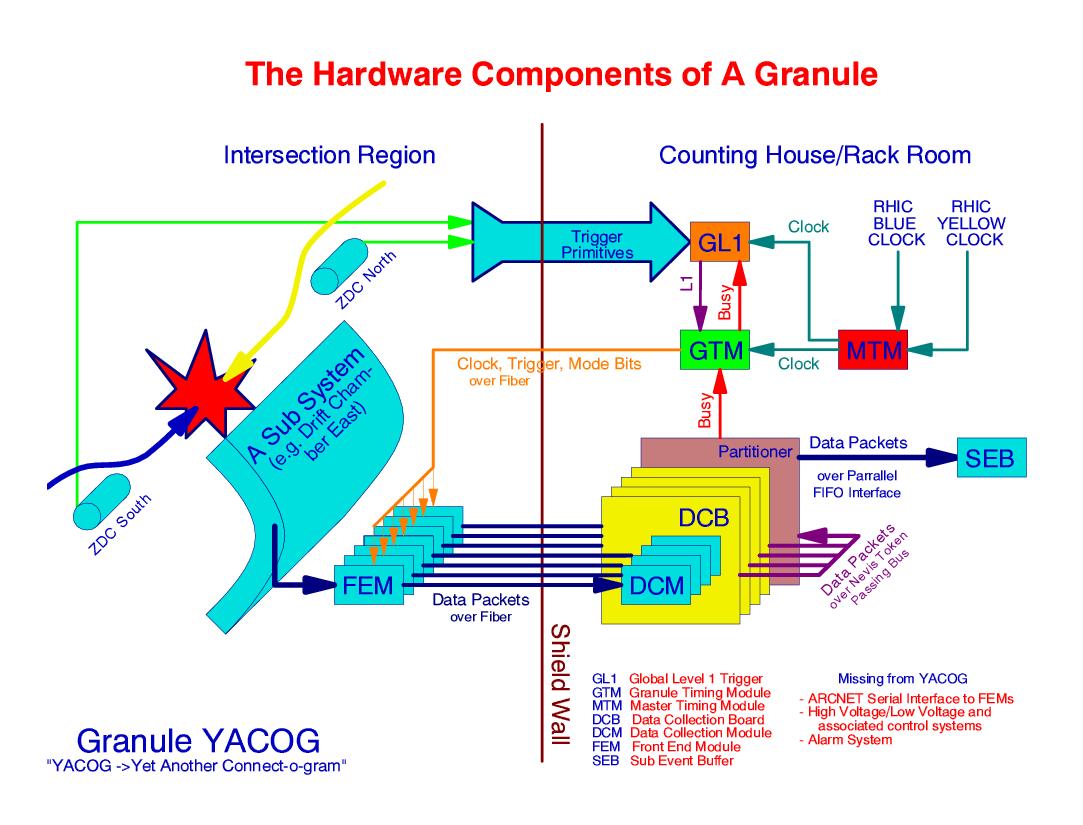 EmCal PbSc Uncalibrated Tower Summary
Questions
Which sectors delivered to FNAL?
 Current or new electronics?
 PMTs or new readout sensors?
 Monitoring system – current or new?
 How IHEP group can help to run EmCal PbSc:
 We look forward to future cooperation, but… 
 Due to restriction access on DOE Lab  - remotely work?
 RMES funds are frozen for US in current situation.
 ???